Турнир по историческому фехтованию «Богатыри земли Алтайской» 18-19 апреля 2015
г.Барнаул
Проект Программы развития деятельности студенческих объединений
Алтайского государственного университета
Турнир проводился на площадке перед корпусом «С» АлтГУ (пр.Социалистический, 68)
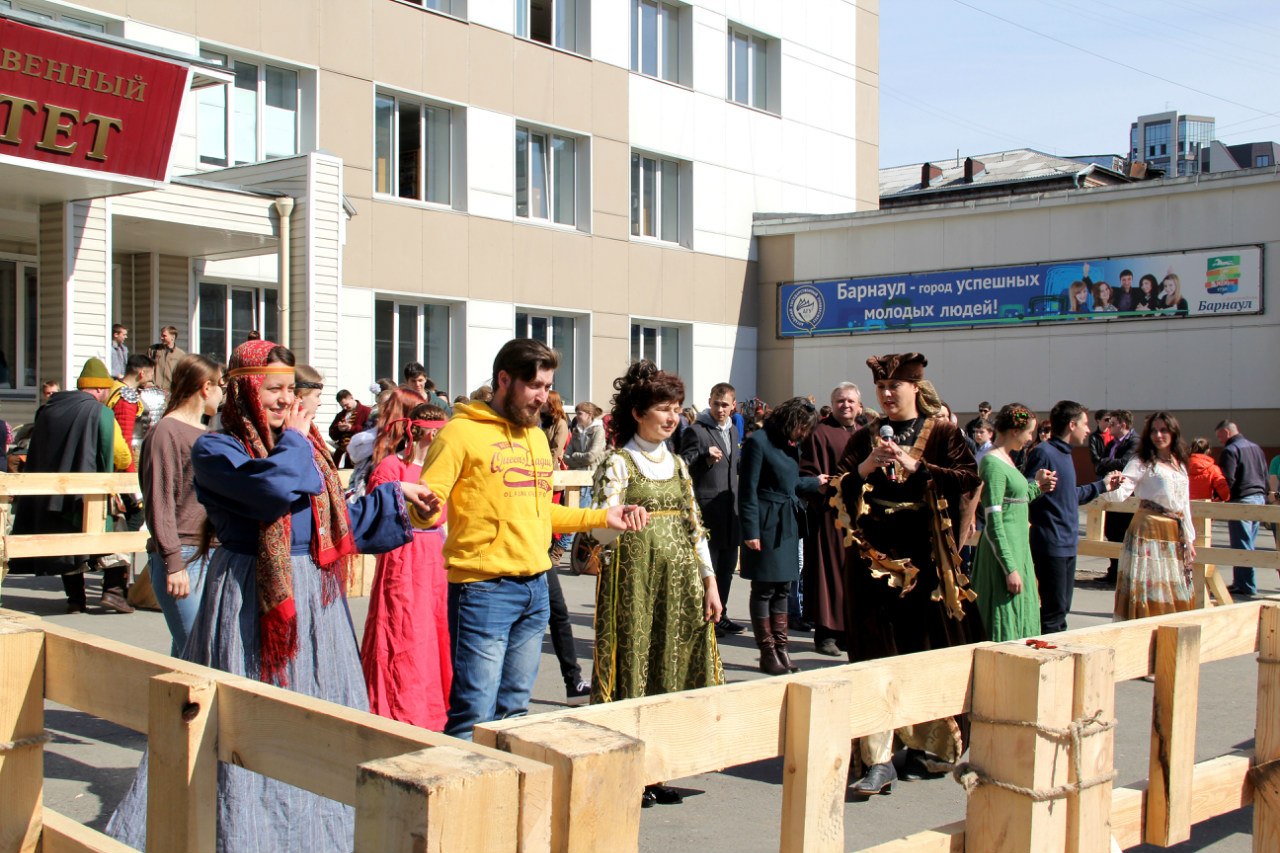 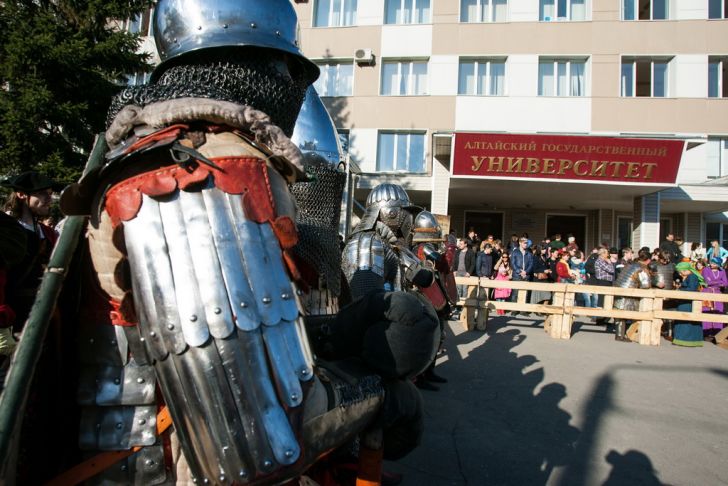 Программа турнира состояла из четырех параллельных процессов:
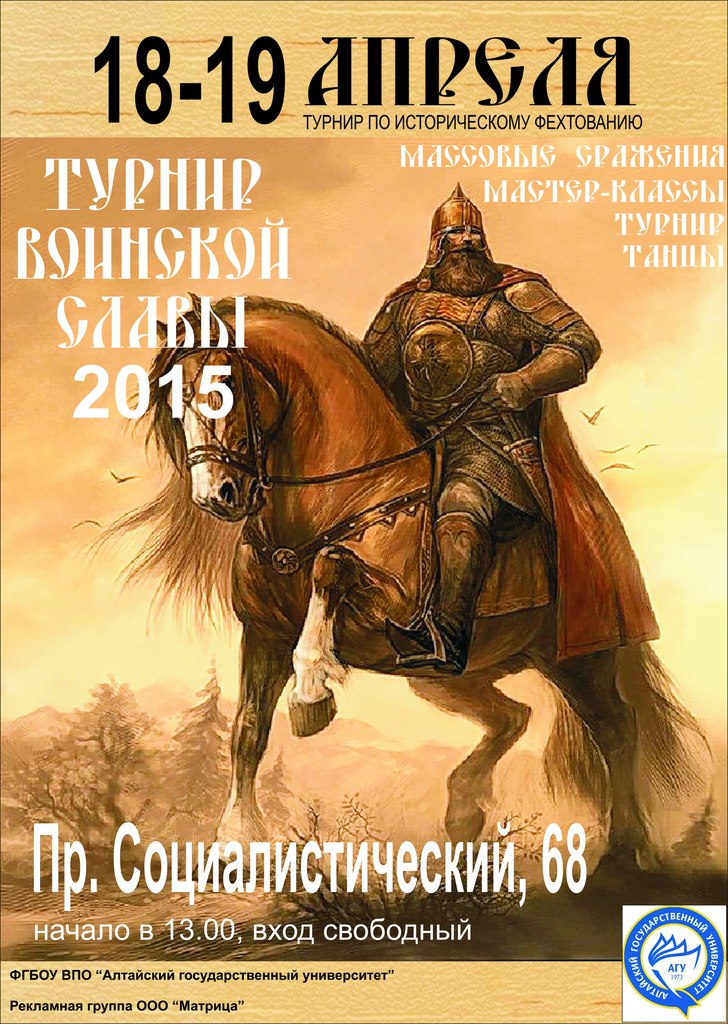 Боевая составляющая;
Культурно-танцевальная составляющая;
Экспозиционная составляющая;
Обучающая составляющая.
Турнир «Щит и меч»
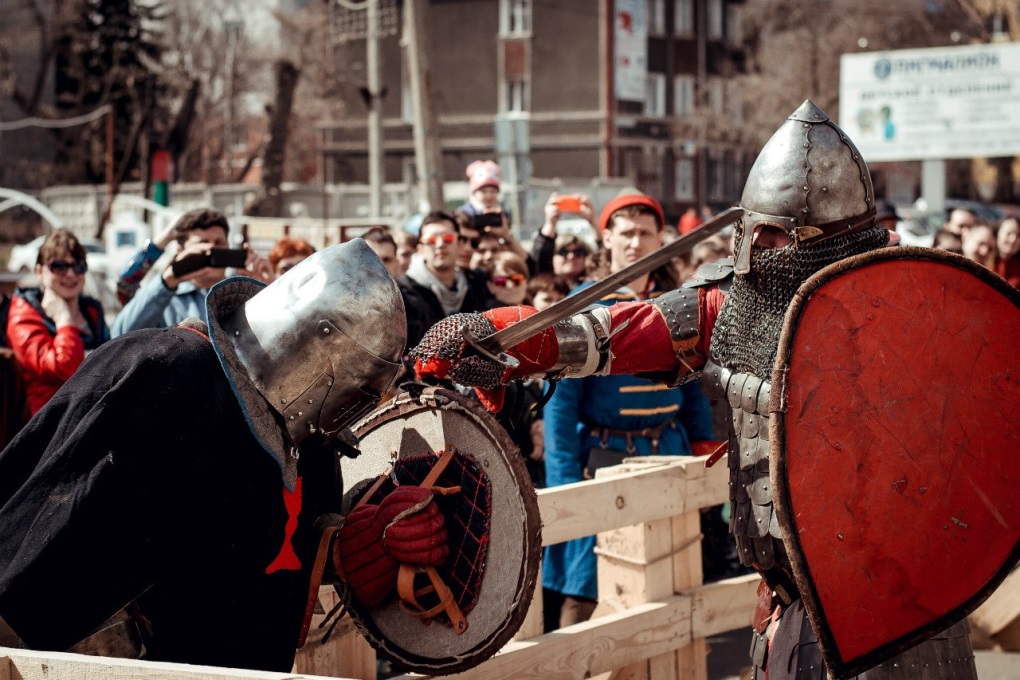 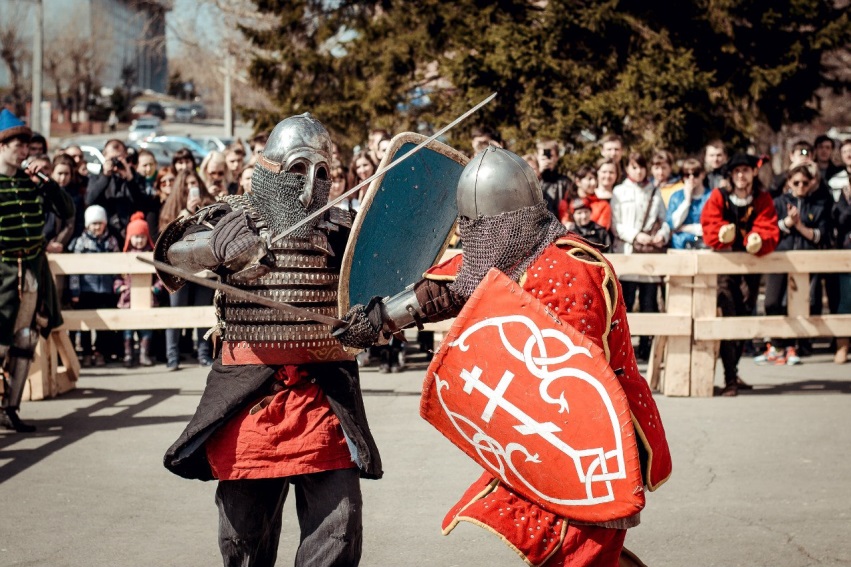 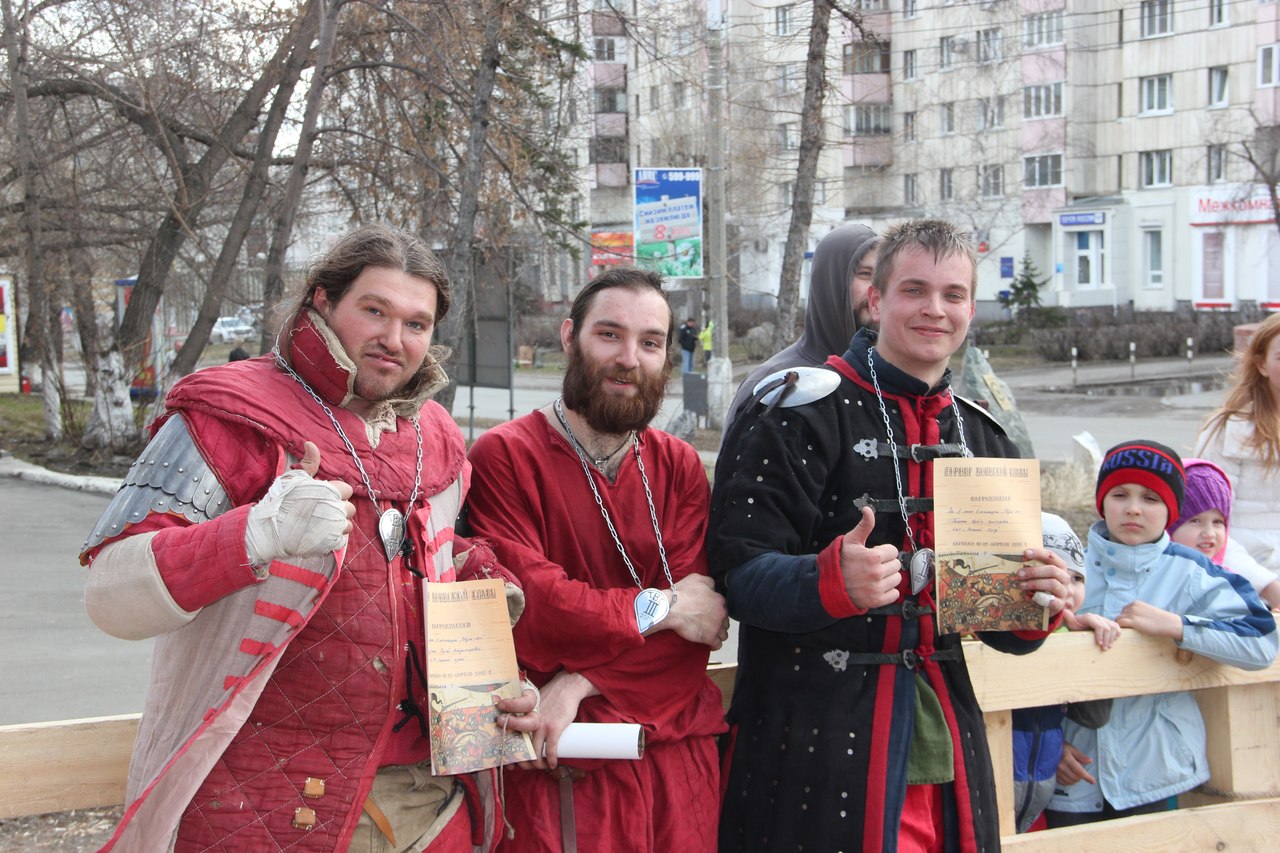 Профессиональные бои
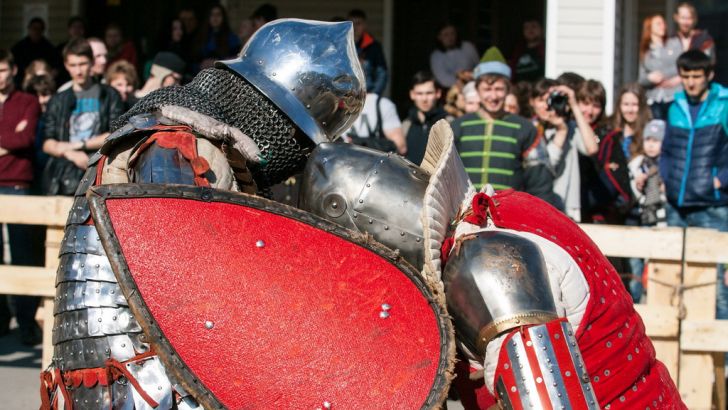 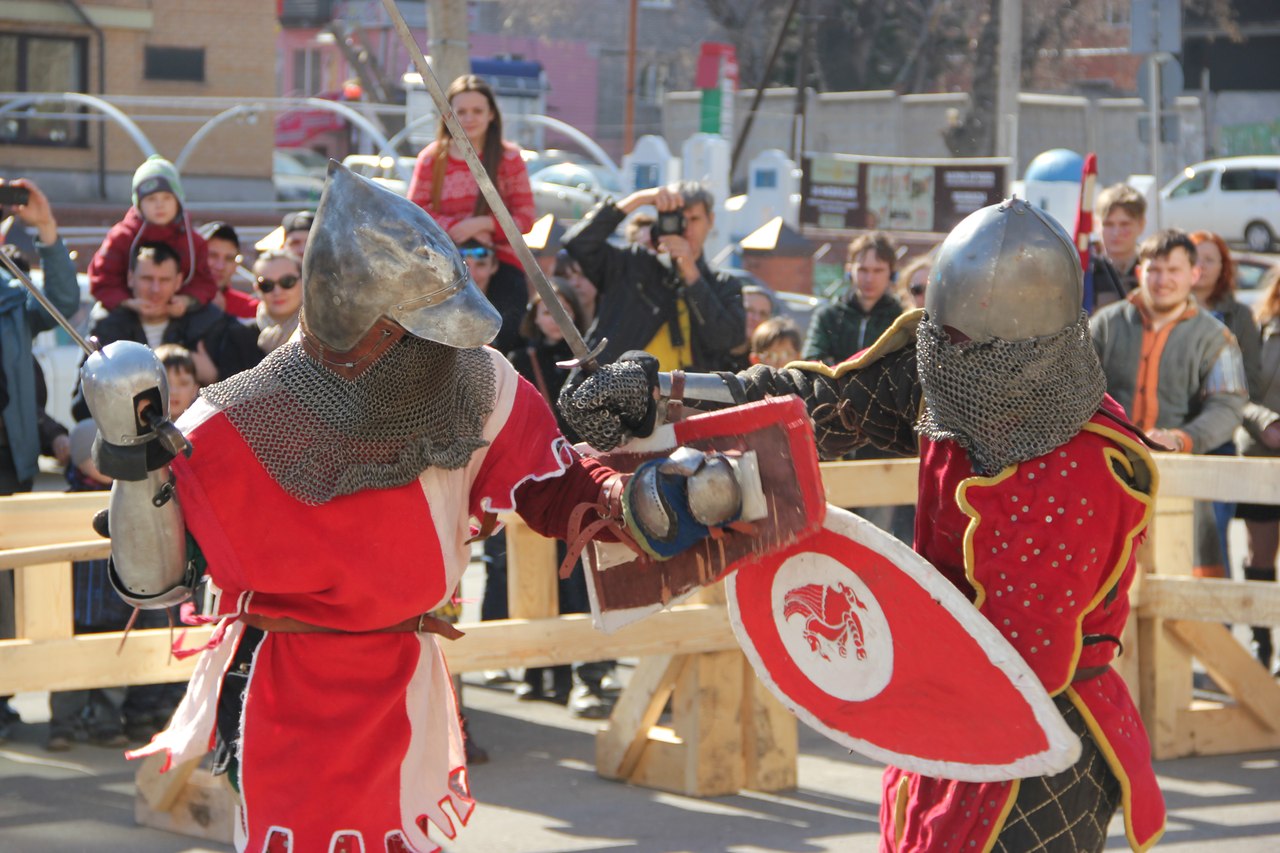 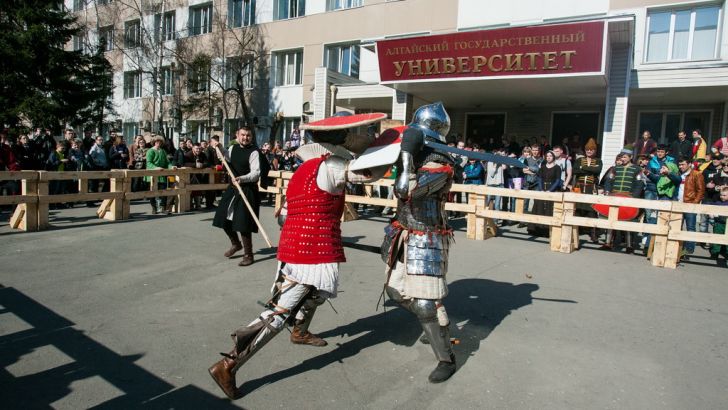 Массовые сходы – бугурты
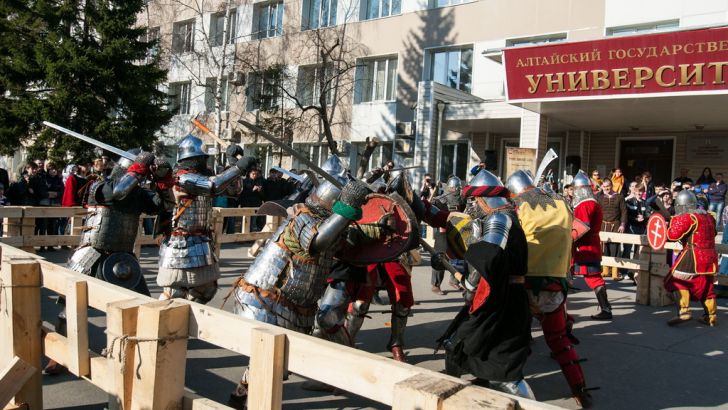 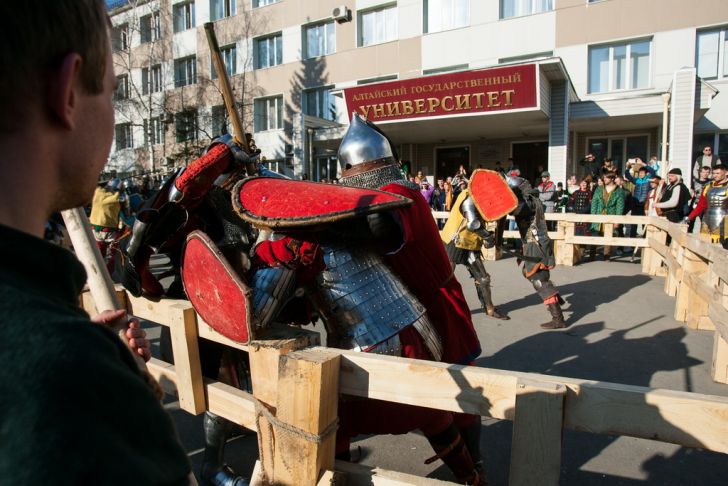 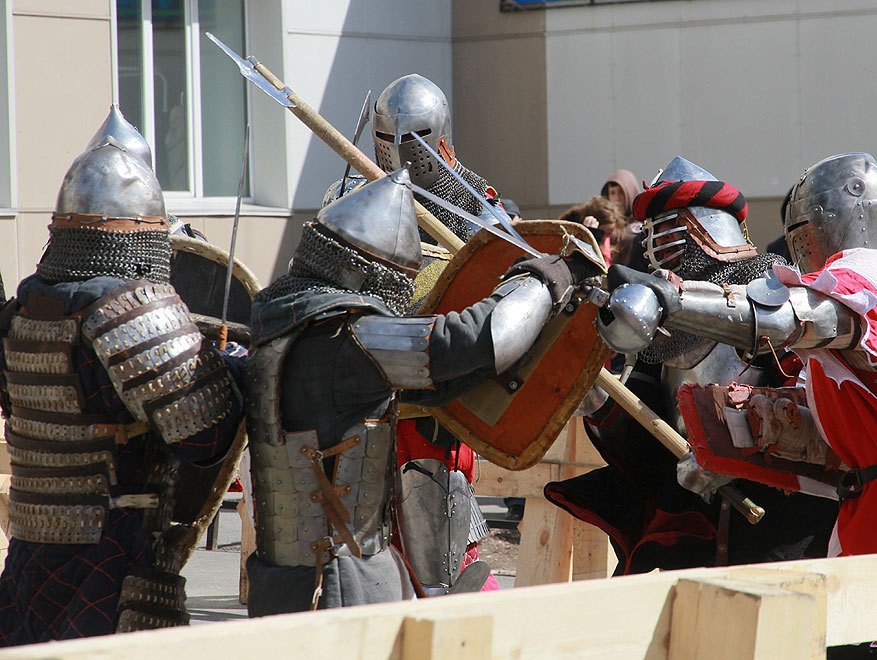 Исторические танцы народов мира
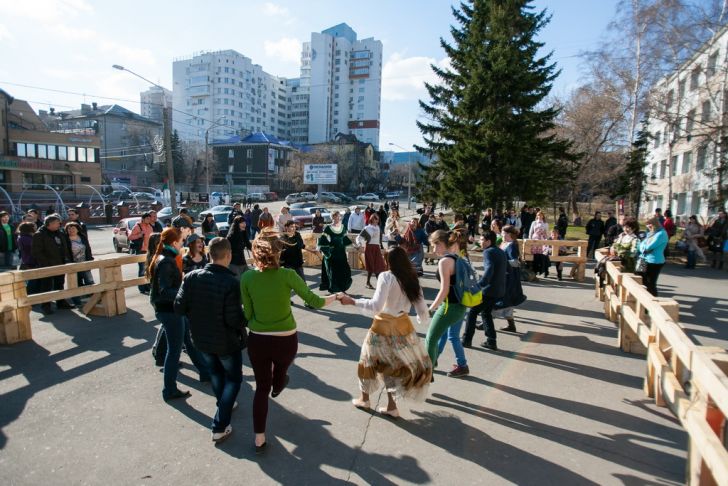 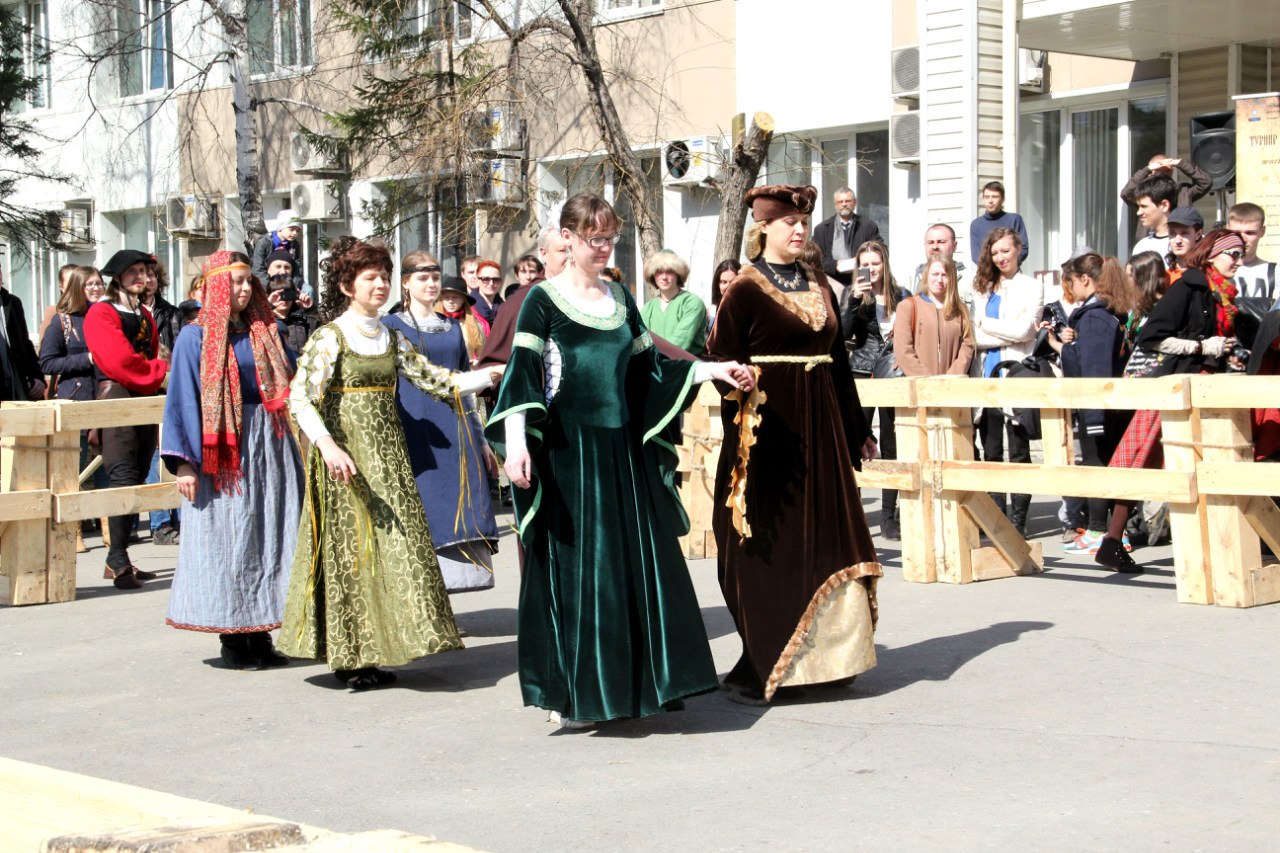 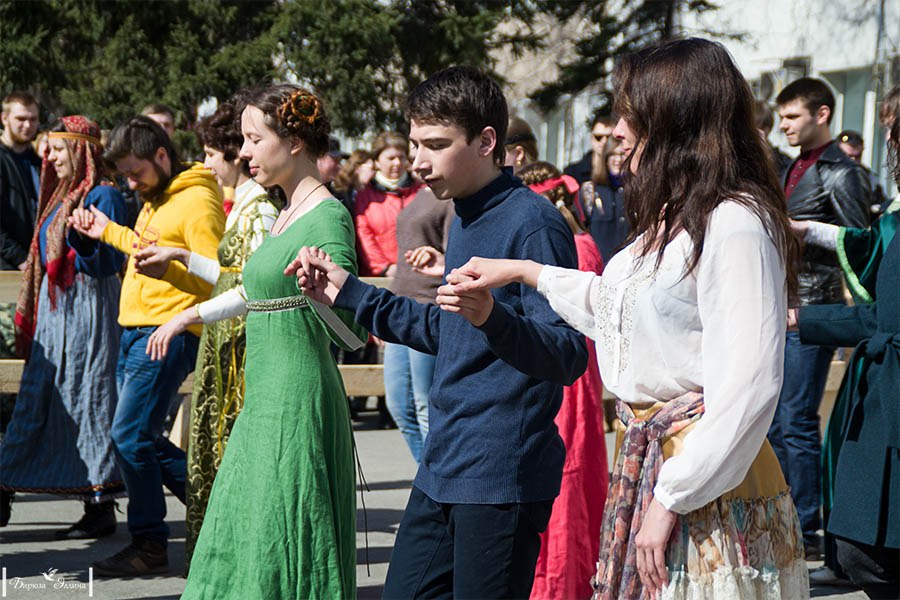 Экспозиции и мастер-классы
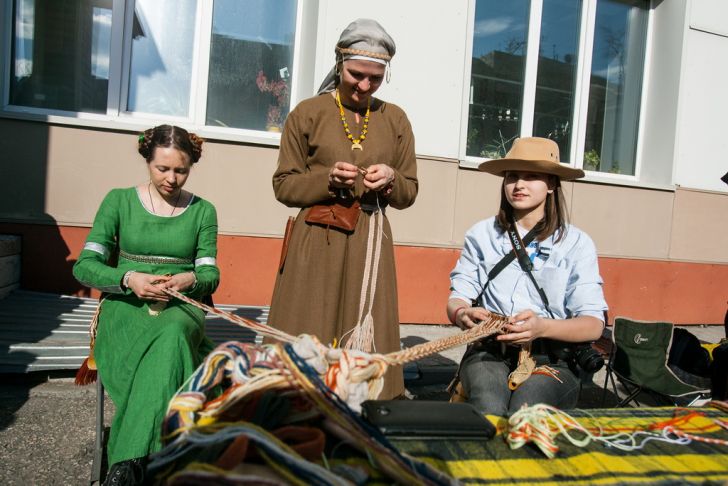 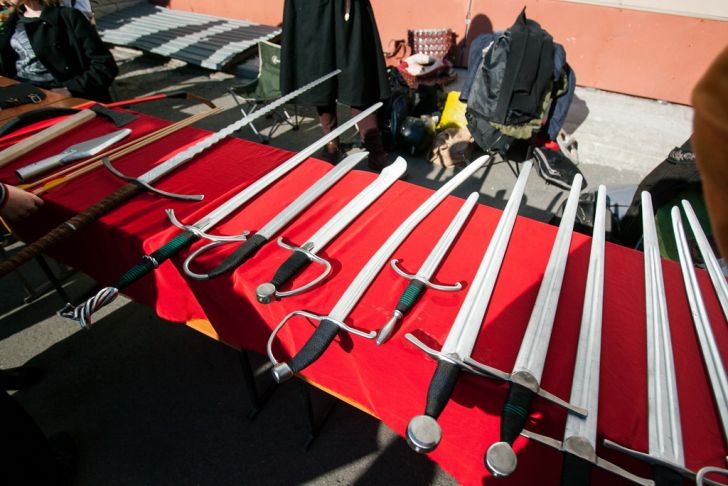 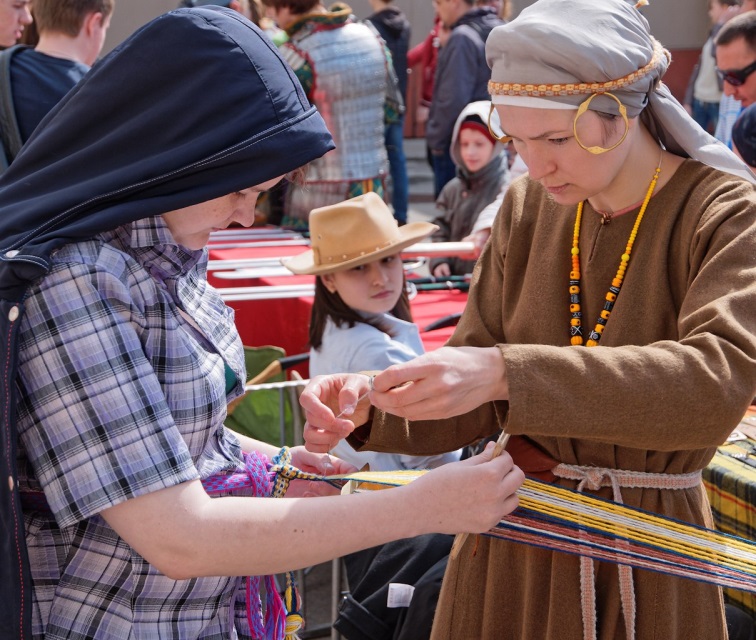 Турнир собрал большое количество зрителей и участников
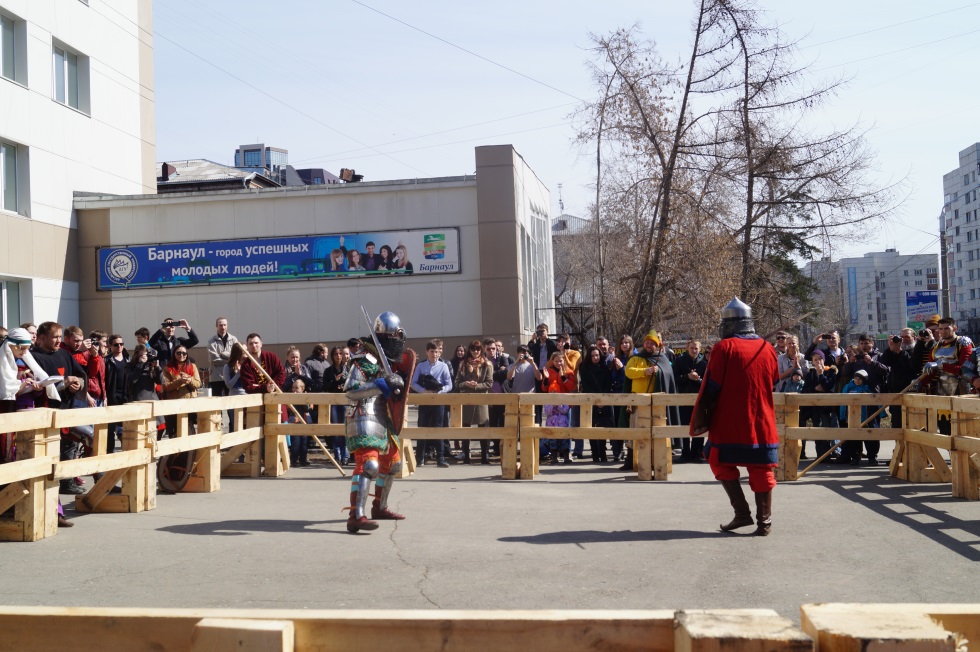 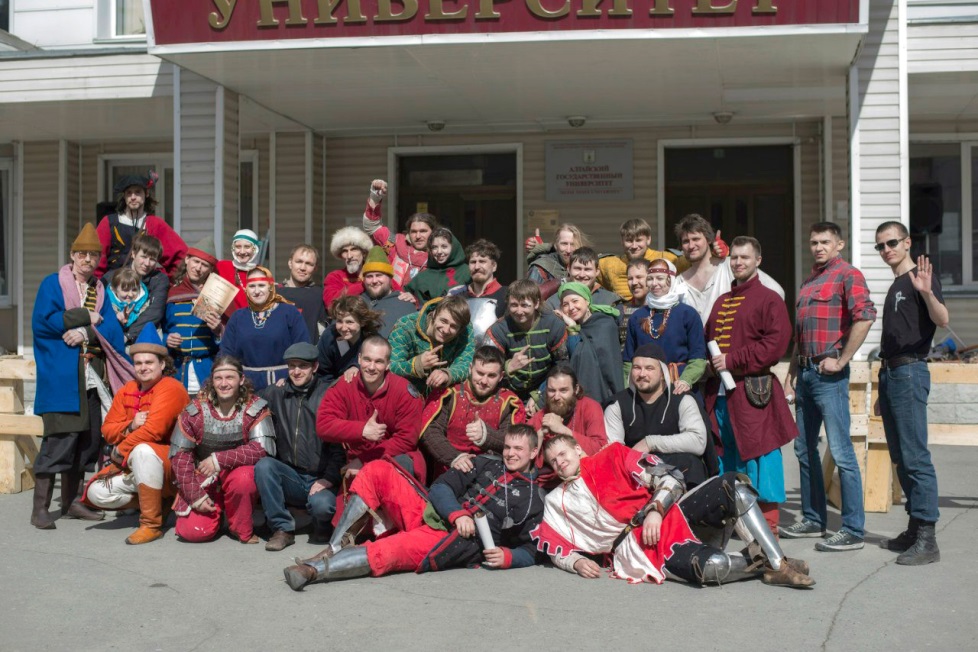 Студенты и другие зрители получили возможность не только посмотреть на яркое и зрелищное мероприятие, но и поучаствовать в большинстве активностей
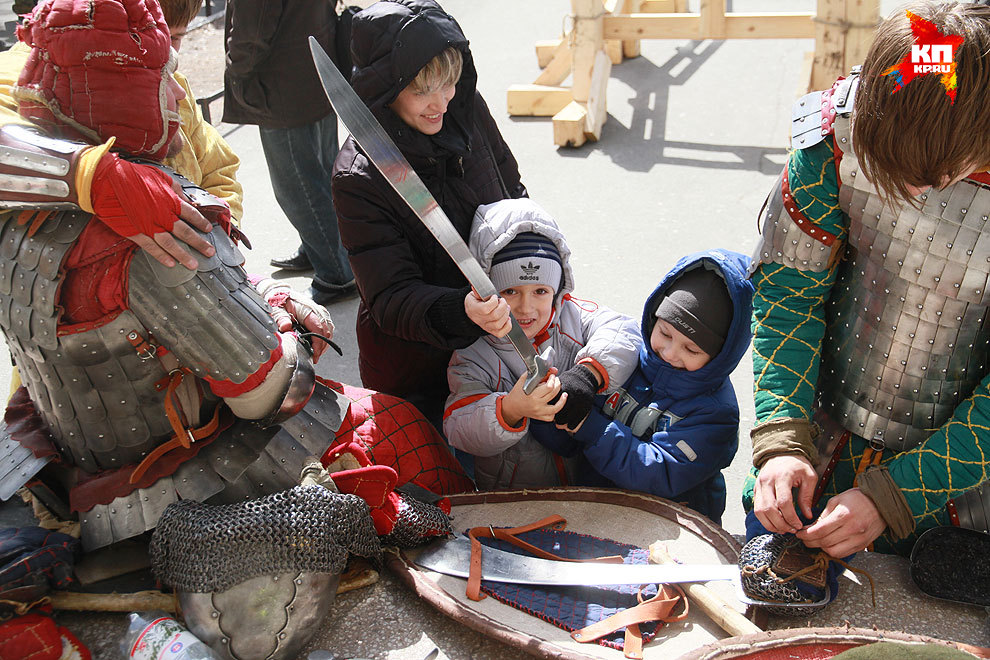 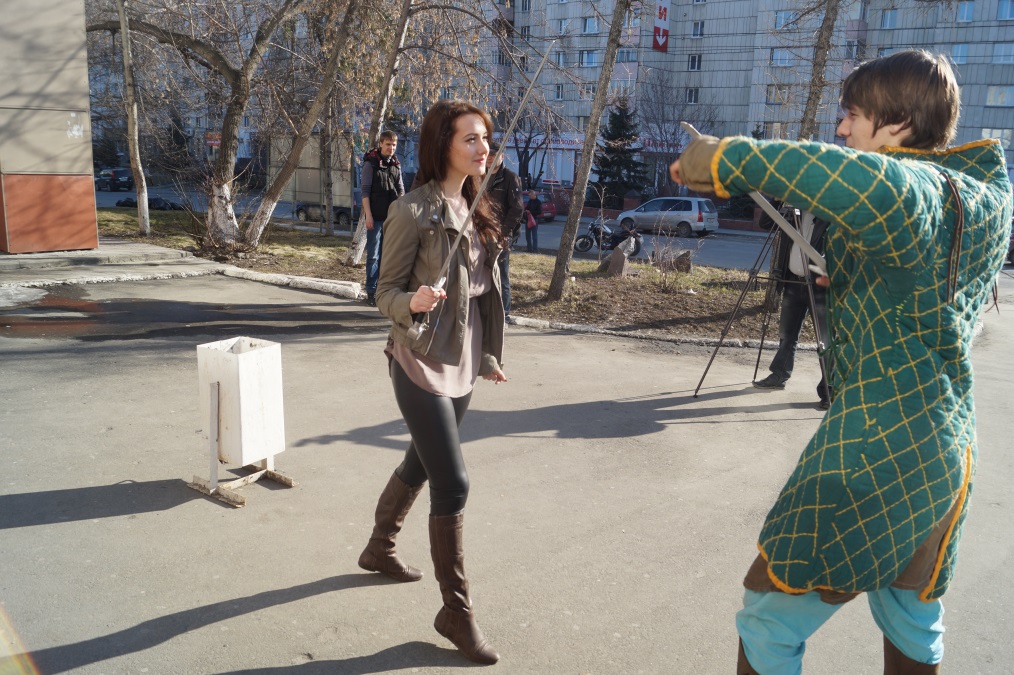 Студенты-организаторы планируют провести еще более масштабный турнир в следующем году
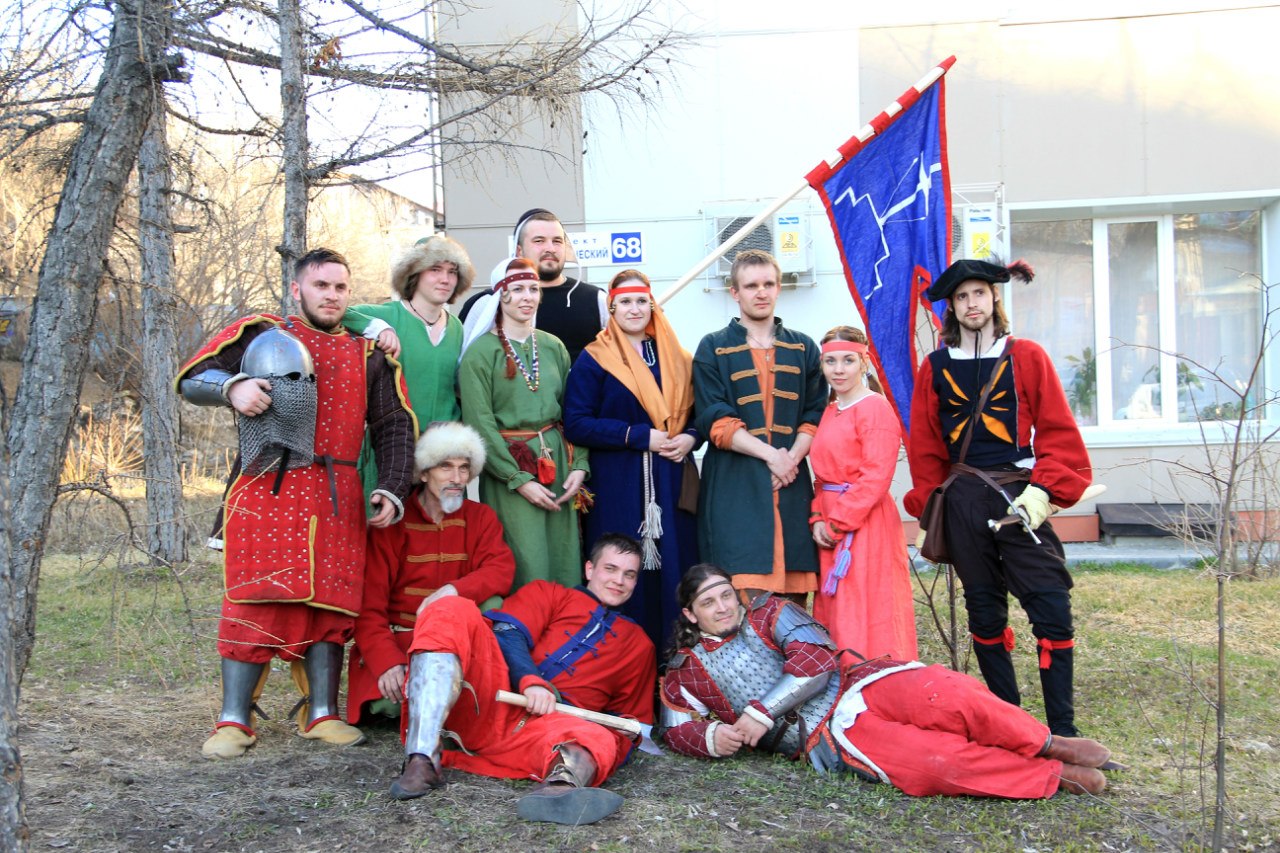